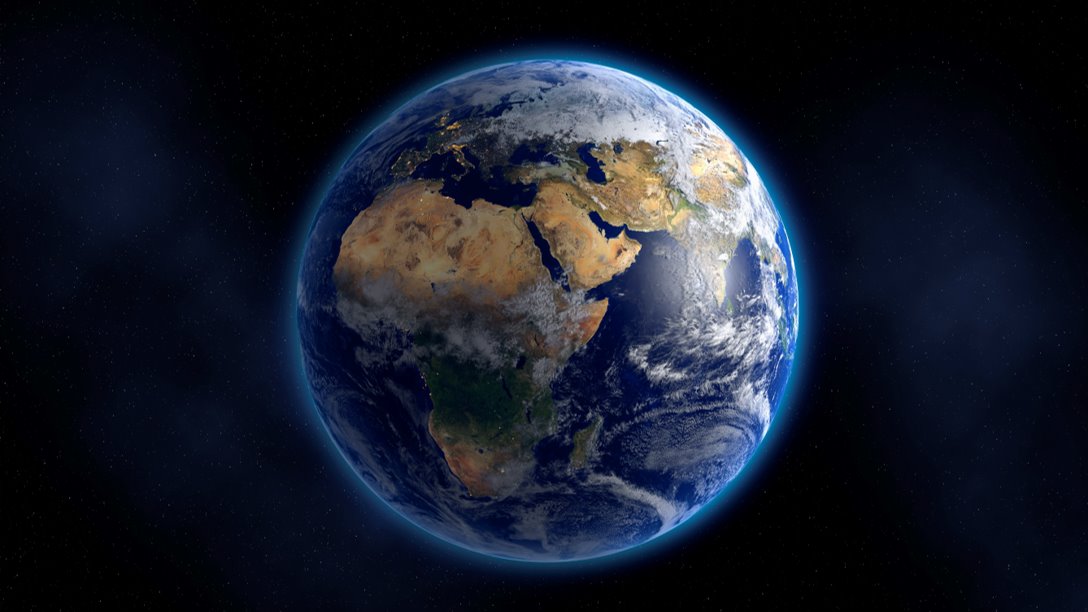 WATER AND SEWER INFRASTRCTURE
WORLDWIDE SIGNIFICANCE
Omega and Brenda Wilson, WERA Co-Founders 
Contributors to U.S. EJ Bill S.2236
West End Revitalization Association (WERA)
Mebane, NC
Email: wera1usa@gmail.com Original Website: wera-nc.org
Water and Sewer InfrastructureWorldwide Significance
U.S. Senator Cory Booker, Democrat for New Jersey, and his congressional staff lead a team of community Environmental Justice veterans, university researchers, and attorneys in drafting the U.S. Senate Environmental Justice Bill S.2236 that submitted July 2019.
In 2017, Omega Wilson of the West End Revitalization Association (WERA) was recruited to provide input on the Environmental Justice Bill S.2236 with specific knowledge on: a) infrastructure issues like water and sewer, b) community lead research and science, and c) demonstrated interagency and collaborative legal actions for measurable ground-level outcomes.
Senator Booker said. “Clean air and clean water shouldn’t be luxuries for the privileged, yet every day, communities of color, low income communities, and indigenous communities disproportionately face environmental hazards and harmful pollutants.” July 24, 2019
2
Water and Sewer InfrastructureWorldwide Significance
Senator Booker July 24, 2019 Press Release quoted Omega and Brenda Wilson, Co-Founder of WERA:
“Senator Cory Booker’s Environmental Justice Bill addresses issues upon which the West End Revitalization Association (WERA) of Mebane, North Carolina was found in 1995. African American and Native American residents are still being denied basic public health infrastructure like sewer service connection, safe drinking water access, and highway construction that does not displace affordable housing and places of worship.”
“This federal Environmental Justice bill will support proactive protections for people of color and indigenous areas with stronger implementation of Title VI of the Civil Rights Act of 1964, the National Environmental Policy Act of 1969, and development of corrective interagency models at the federal, state, and local levels.”
3
Water and Sewer InfrastructureWorldwide Significance
EJ Bill S.2236 pages 5-6:  WERA specific contribution per WERA history:
INFRASTRUCTURE. The term ‘‘infrastructure’’ means any system for safe drinking water, sewer collection, solid waste disposal, electricity generation, communication, or transportation access including highways, airports, marine terminals, rail systems, and residential roads that is used to effectively and safely support for: 
(A) housing; 
(B) an educational facility; 
(C) a medical provider; 
(D) a park or recreational facility; or 
(E) a local businesses.

NOTE: Supporting document: REPORT on Infrastructure Spring 2019
4
Water and Sewer InfrastructureWorldwide Significance
REPORT on Infrastructure – Spring 2019
“Lessons from the Tri-State to the Triangle:  Mitigating Environmental and Health Impacts from Transportation in Populous Regions”
by 
 Nicole Scott Harris, Education & Outreach Coordinator, New Jersey Environmental Justice Alliance 
Laureen Boles, Executive Director, New Jersey Environmental Justice Alliance 
Kofi Boone, Associate Professor of Landscape Architecture, North Carolina State University 
Omega R. Wilson, President, West End Revitalization Association – Mebane, NC
5
Water and Sewer InfrastructureWorldwide Significance
WERA's legal tools against billion dollar 119-bypass/overpass: COMR - "Science for Compliance"

Filed US Department of Justice, EPA, NCDOT interagency “administrative complaints” starting in Feb 1999 under Title VI of the Civil Rights Act of 1964 and referenced Environmental Justice Executive Order 12898 of 1994. N.C. Department of Transportation planned construction path for interstate 119-bypass / overpass was modified in 2009 to go around the West End Community to mitigate displacements over 70 homes, two churches built over 100 years ago, and community cemetery dating back into slavery over 200 years ago. THE ELBOW!
6
Water and Sewer InfrastructureWorldwide Significance
2000 to 2007: WERA legal interagency complaints got safe drinking water and sewer connections for over 100 African American residents in the West End Community in Alamance County, NC that had been denies access since 1921. Funded by over $8-million in block grants and City of Mebane matching.
7
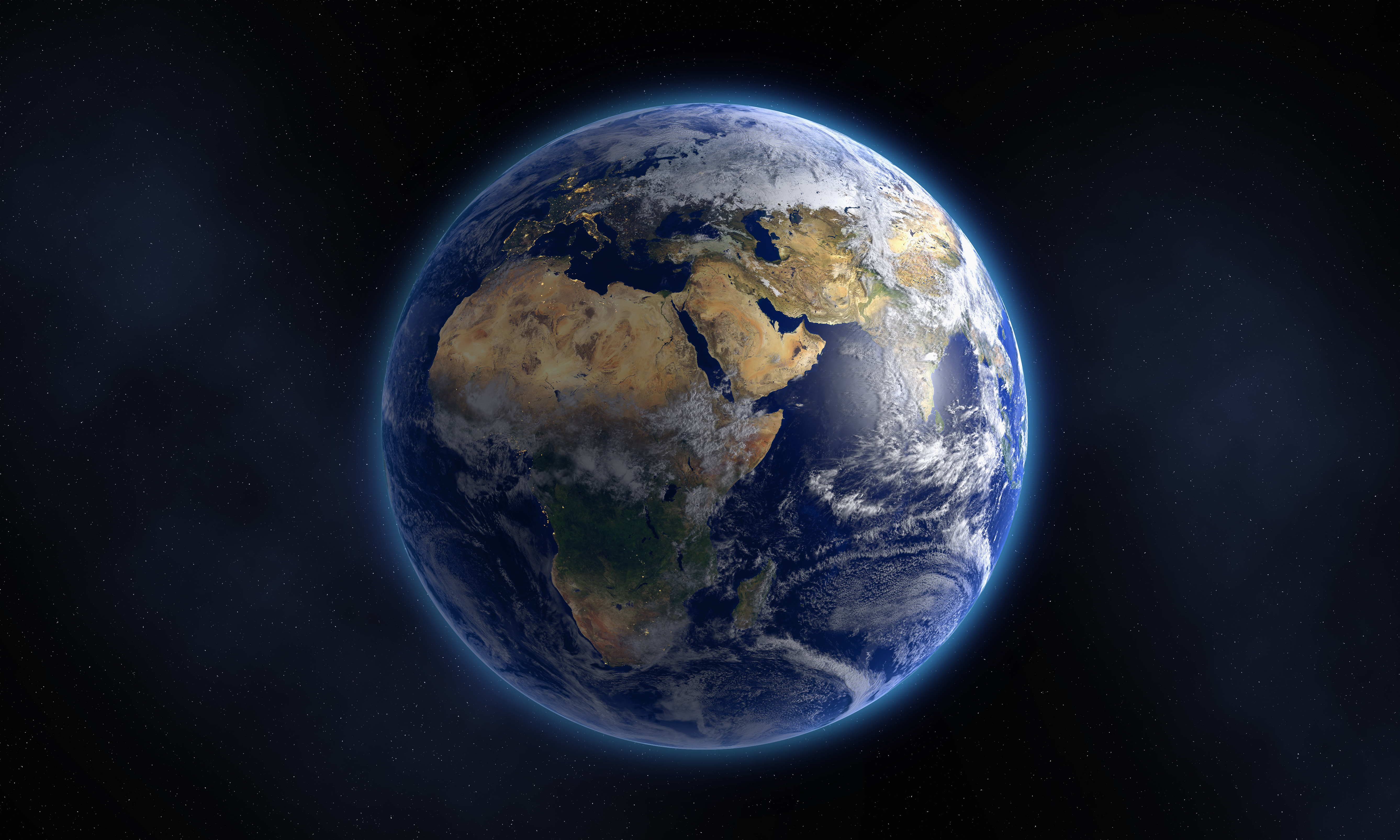 Water and Sewer Infrastructure​Worldwide Significance​
CLOSING QUESTIONS of MORAL PRINCIPLES?
1. Will Duke University faculty and students write a formal endorsement environmental justice equity in water/sewer infrastructure in EJ Bill S.2236?

2. Will Duke University faculty and student researchers challenge your departments to use the "Science for Compliance" legal tool for equity?

3. When will Duke University faculty and students have the mindset and motivation to challenge elected officials in writing to adopt the text of EJ. Bill S.2236?
8